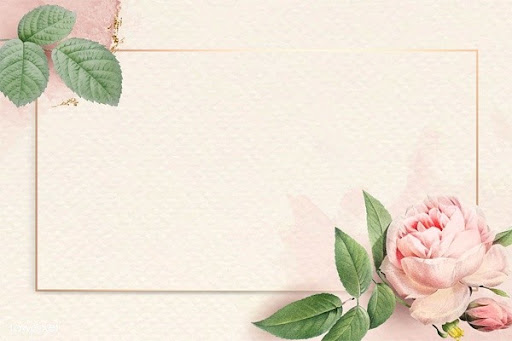 CHÀO MỪNG CÁC CON
ĐẾN VỚI TIẾT HỌC
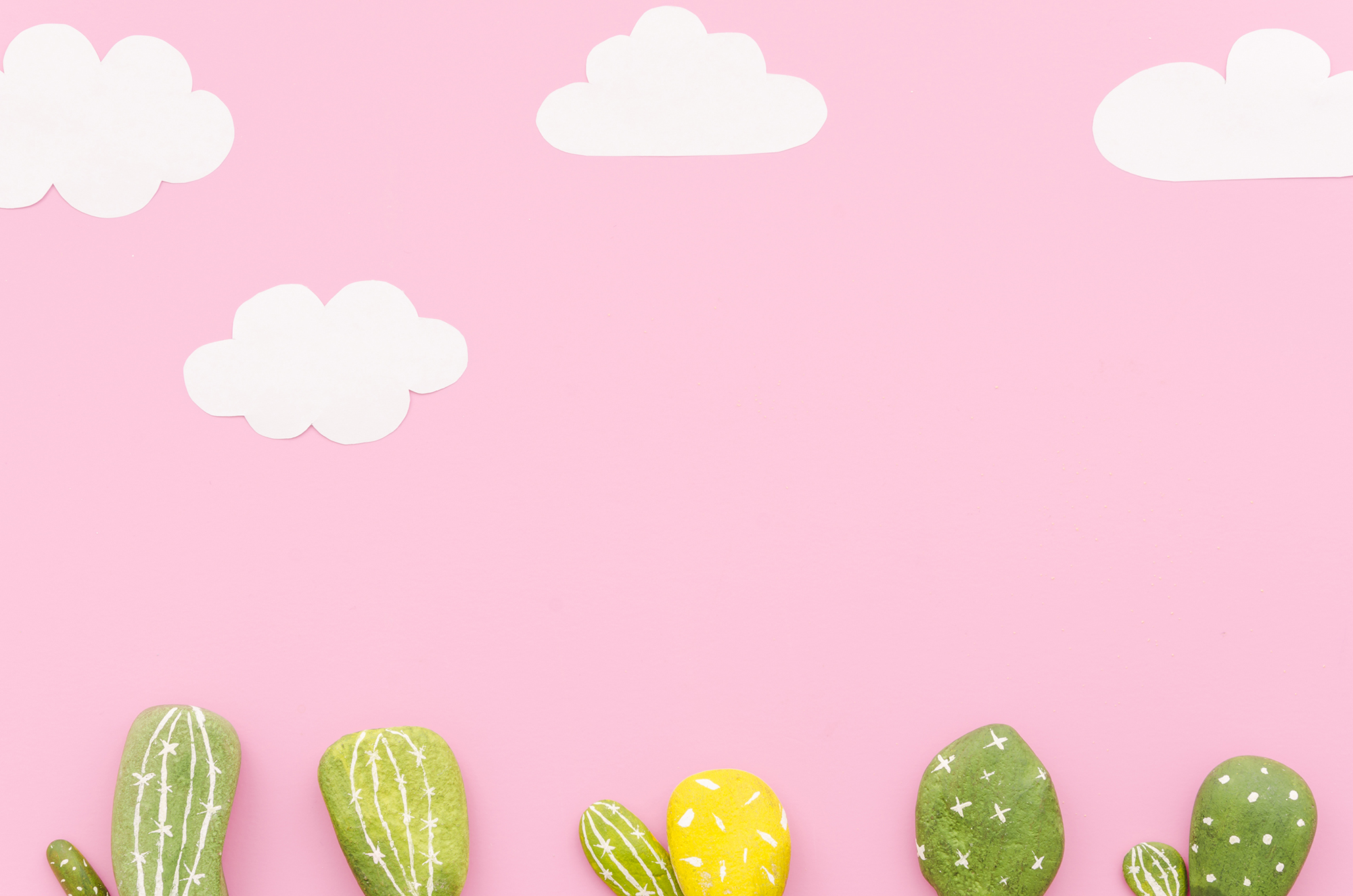 Toán
Luyện tập chung (trang 75)
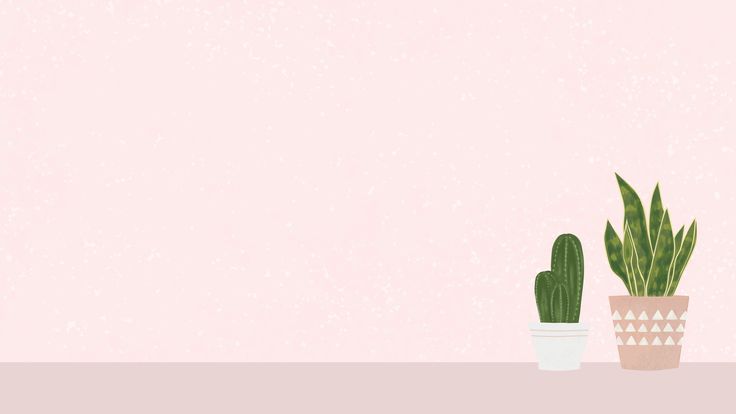 Yêu cầu cần đạt
- Ôn tập tính cộng, trừ (có nhớ) trong phạm vi 100.
- Vận dụng được kiến thức, kĩ năng tính cộng, trừ đã học vào giải quyết một số tính huống gắn với thực tế.
- Phát triển các năng lực toán học.
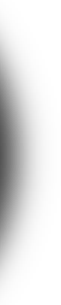 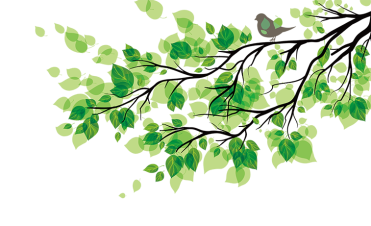 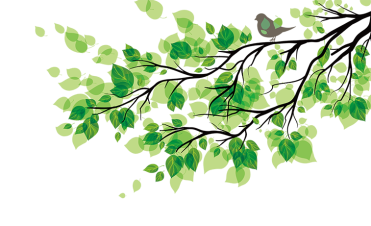 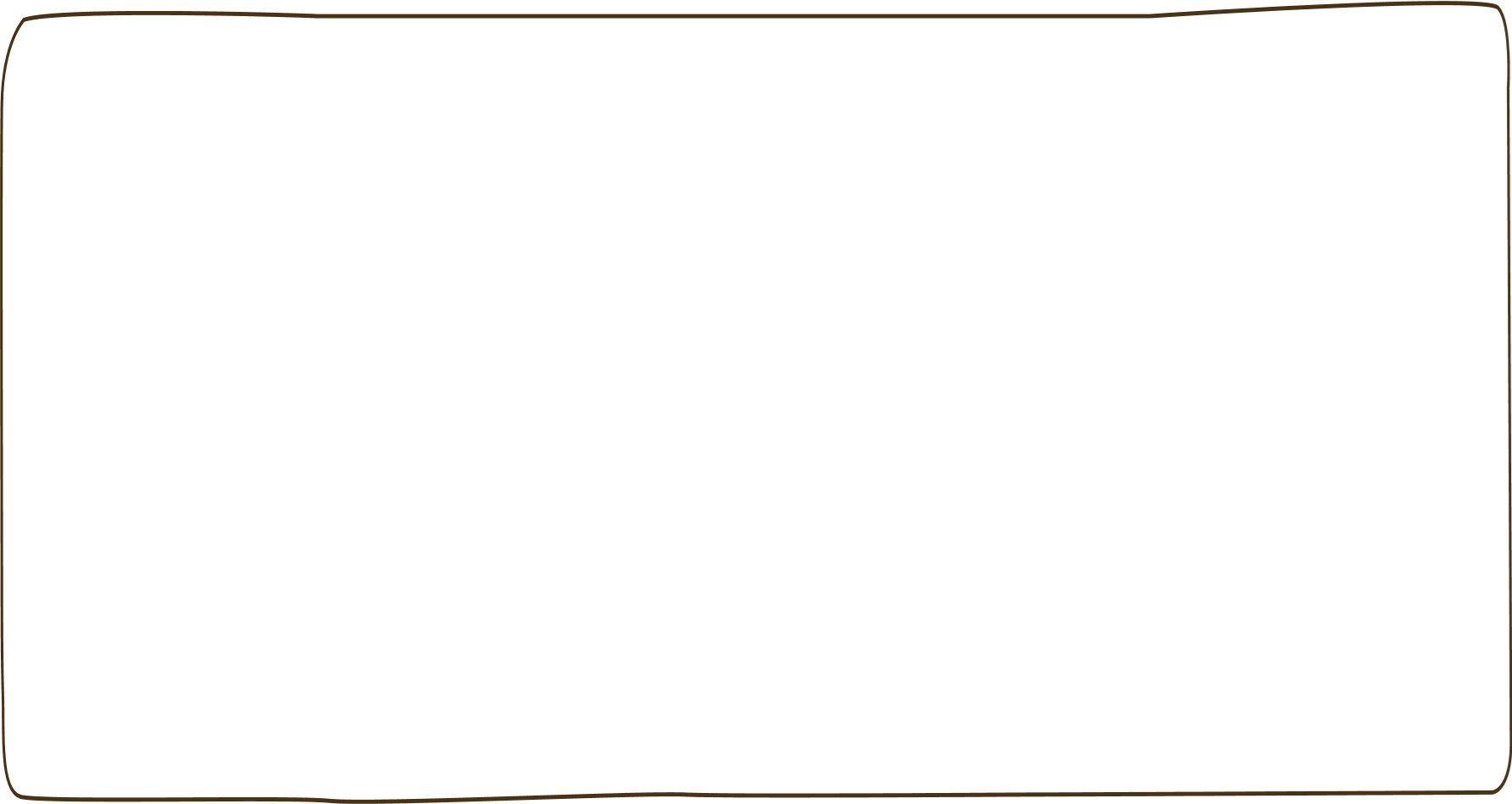 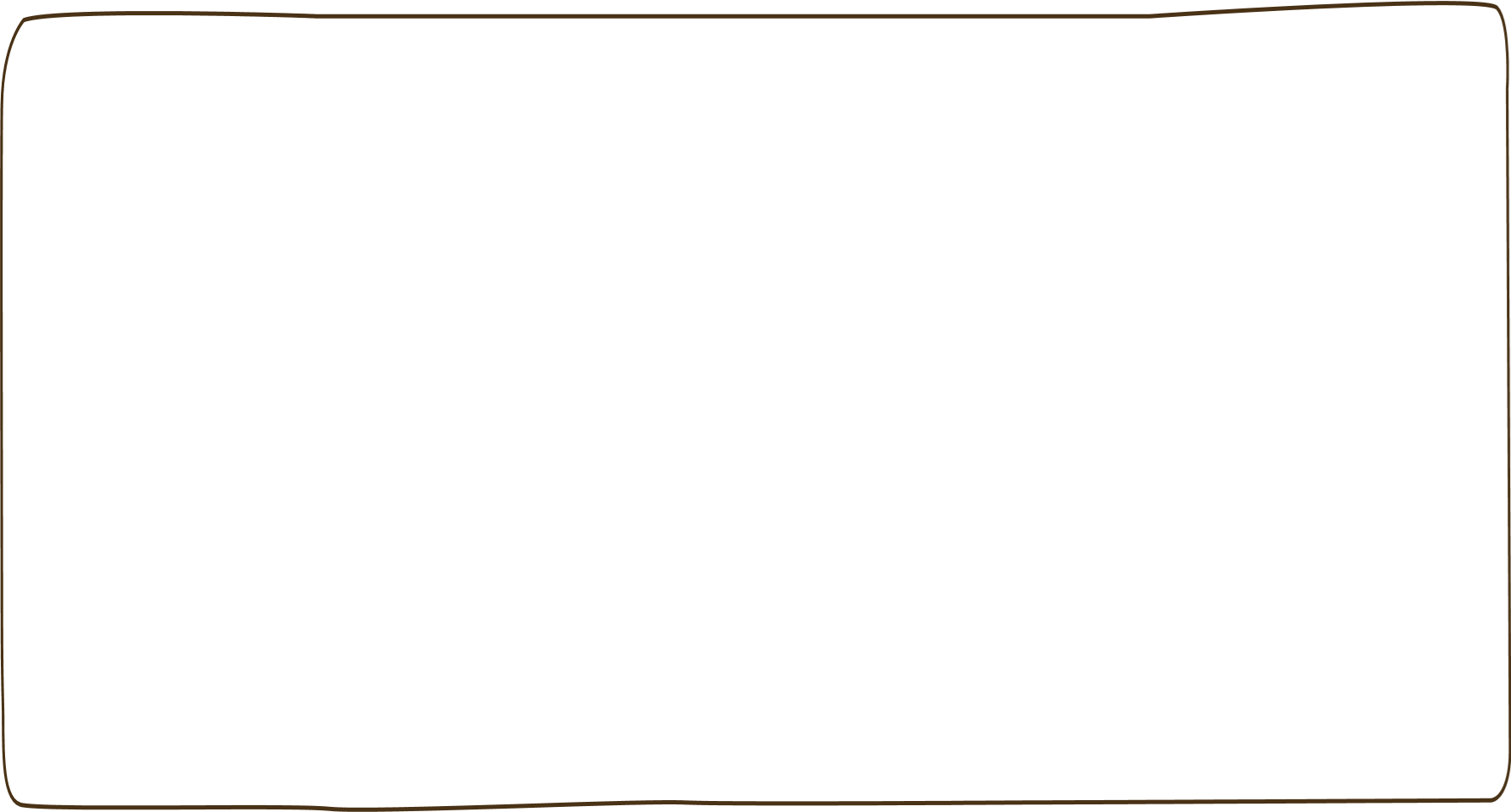 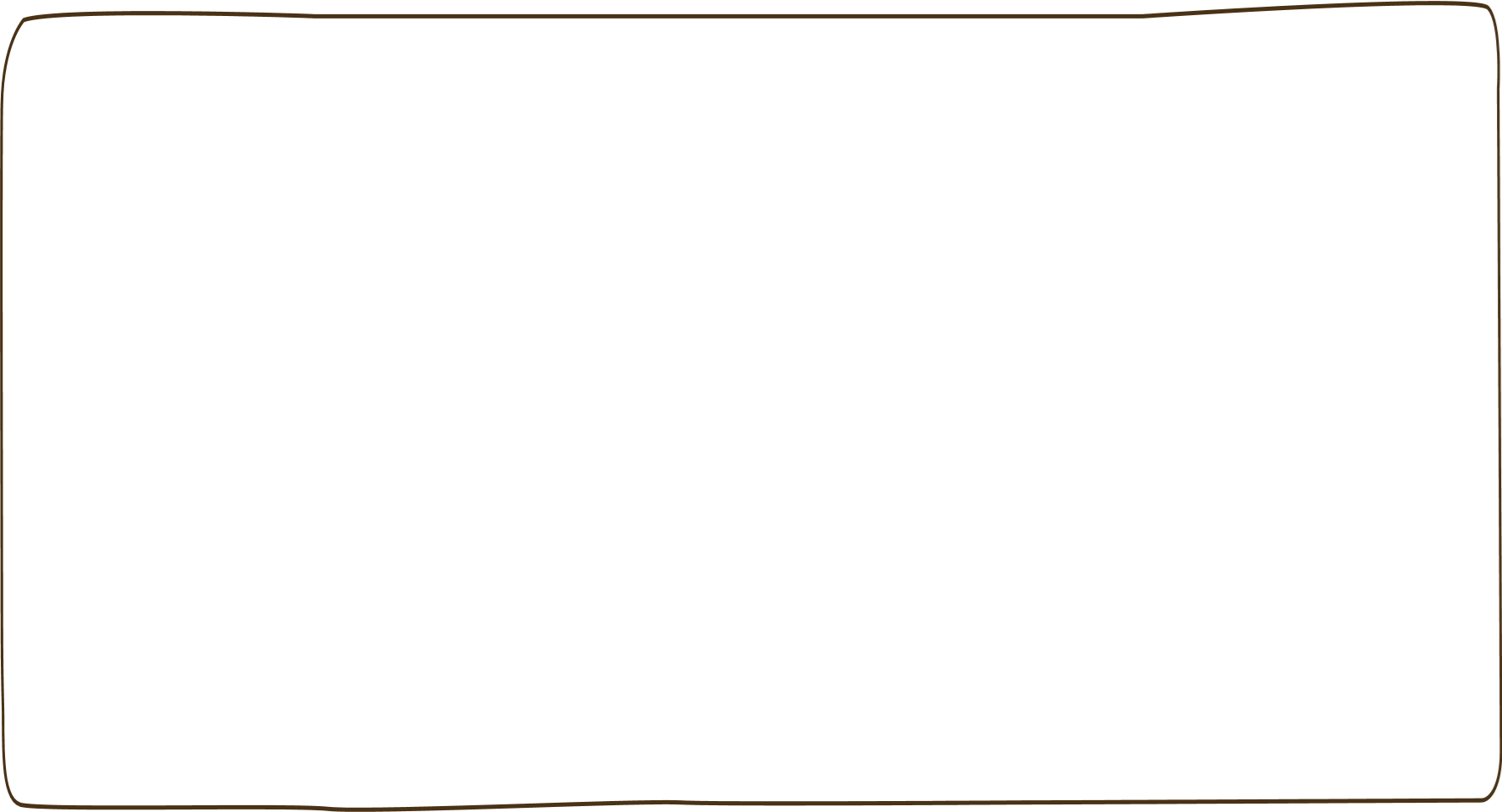 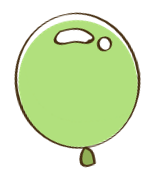 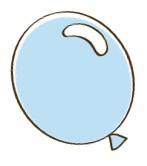 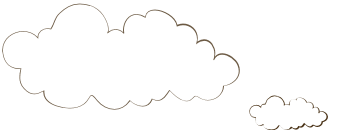 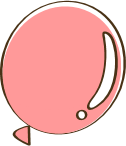 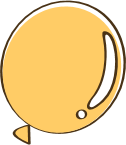 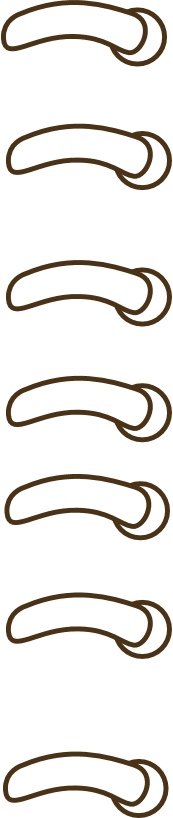 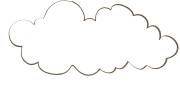 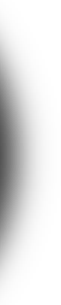 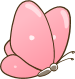 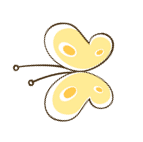 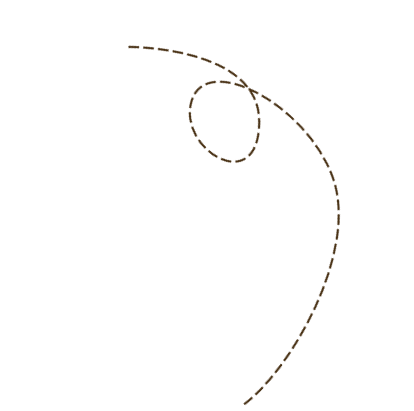 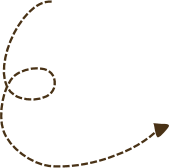 Luyện tập
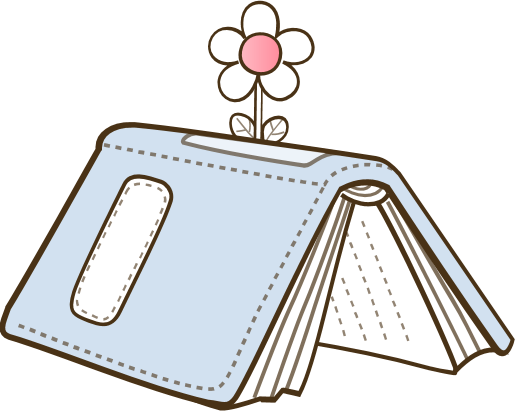 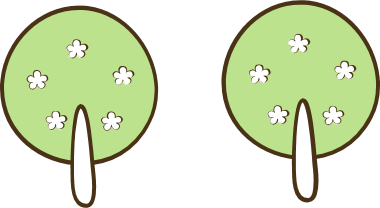 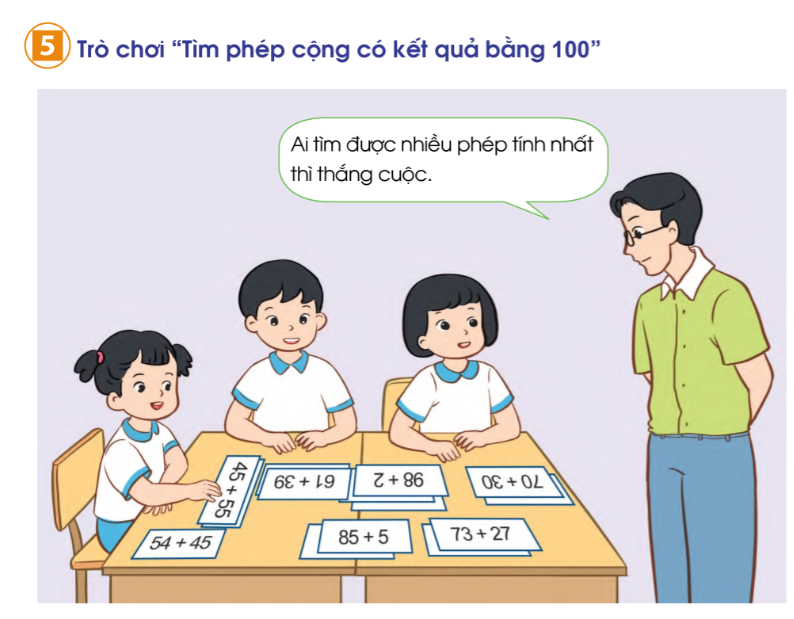 Trong bức tranh, những phép tính nào có tổng bằng 100?
Ngoài những phép tính đó, con hãy tìm những phép tính khác có tổng bằng 100.
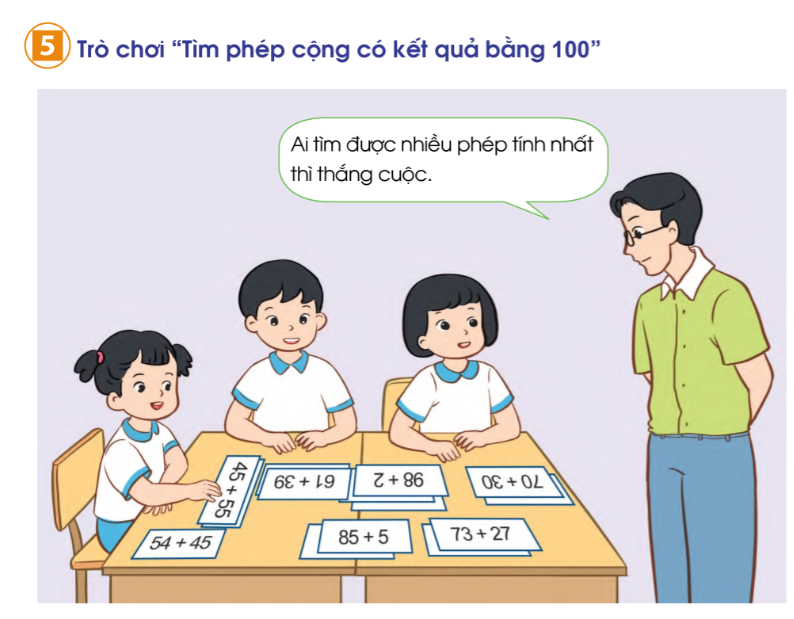 Trong bức tranh, các phép tính có tổng bằng 100
45 + 55
61 + 39
70 + 30
73 + 27
98 + 2
Con tìm thêm các phép tính có tổng bằng 100
10 + 90
19 + 81
……
……
……
……
……
……
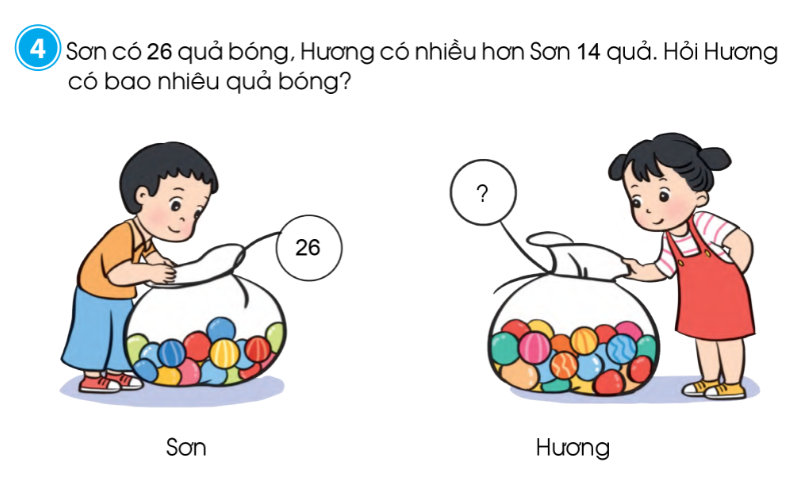 Bài toán thuộc dạng toán nào đã học?
Con hãy xác định số lớn, số bé và phần nhiều hơn.
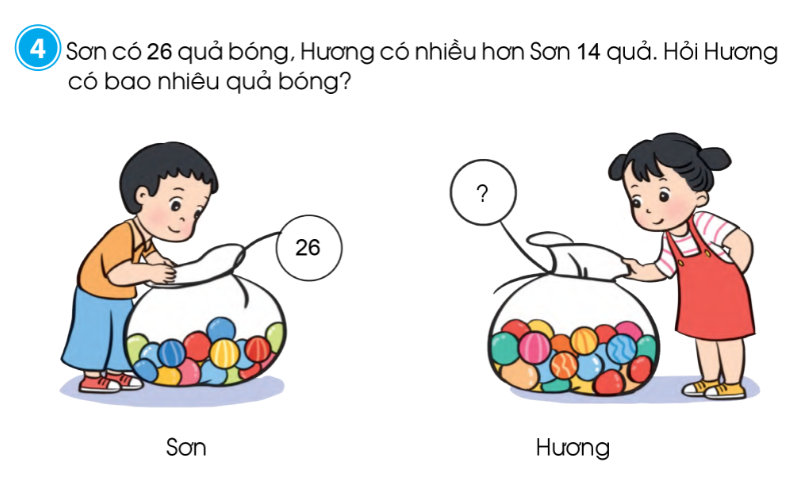 Tóm tắt
Sơn      :
Hương :
…………….
……………….
? ………………
Bài giải
…………………….là:
…………=  ….. (…….)
Đáp số: ……….
DẶN DÒ
Hoàn thành bài 4 vào vở ô li Toán.
Xem bài Ki – lô - gam (trang 76).